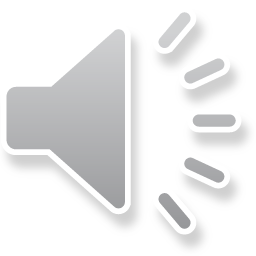 بسمه تعالی
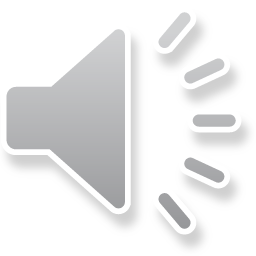 مقدمات طراحی معماری داخلی
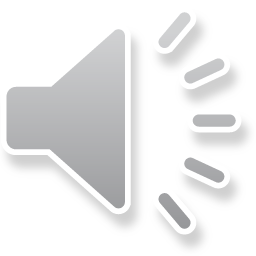 مقیاس انسانی و طراحی فضا براساس آن
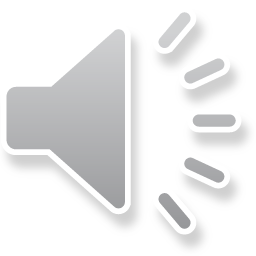 شناخت عناصر بصری
عناصر بصری پایه و اساس هنرهای تجسمی است. برای درک بهتر مفهوم ترکیب بندی باید با این عناصر و نحوه قرار گرفتن آنها آشنا شد. شناخت عناصر بصری و به کارگیری آنها در ارتقا کیفیت کار شما نقش عمده ای را ایفا میکند. چهار عنصر مهم بصری شامل نقطه، خط، سطح و حجم است.
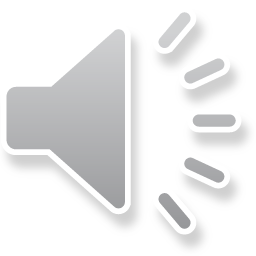 نقطه
کوچکترین جلوه بصری یک عنصر تصویری است. مثلا یک نقطه بر روی دیوار، یک قلوه سنگ در کف رودخانه و قرص ماه در آسمان. بنابراین تعریف نقطه در طبیعت هم وجود دارد و قابل تشخیص است و هم در آثار هنری مورد توجه قرار میگیرد. نقطه دارای انرژی است. انرژی آن بسیار متراکم و در درون آن نهفته است. نقطه دارای ارزش نسبی است. بستگی دارد در چه شرایطی و در چه فضایی مطرح شده باشد.
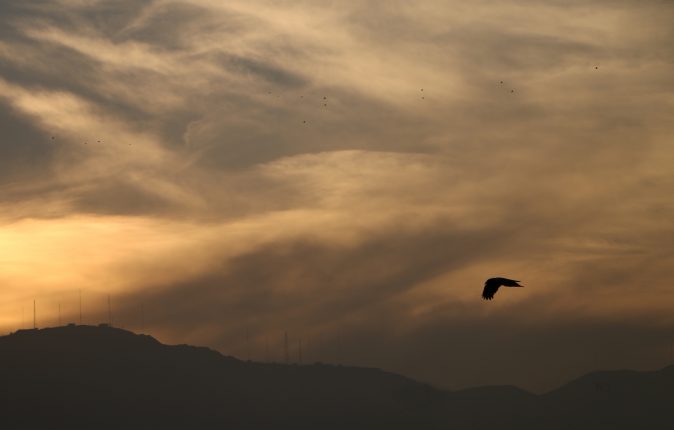 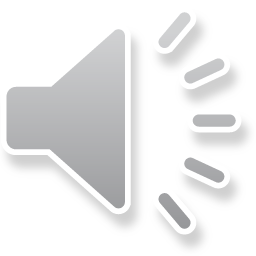 خط
عبارت است از یک عنصر تصویری که فقط دارای واقعیت طولی میباشد و فاقد عرض و عمق است. بر خلاف نقطه که دارای اثری متمرکز و ثابت است خط دارای انرژی تصویری متحرک و فعال است. خط در طبیعت به انواع و اقسام مختلف دیده میشود و در هنر نیز میتوان با کمک آن انواع جلوه های بصری را ایجاد کرد. هرگاه در مقابل صحنه ای از طبیعت یا اثر هنری که دارای جلوه ای از خطوط باشد بایستیم ناخودآگاه تحت تاثیر آن خطوط قرار میگیریم. به همان اندازه که قوه لامسه انسان سختی و نرمی را تشخیص میدهد قوه ی بینایی نیز نسبت به تاثیر روانی و ارزش های آن حساسیت به خرج میدهد.
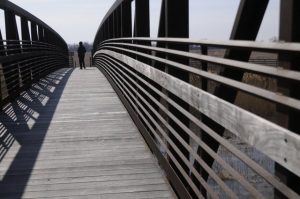 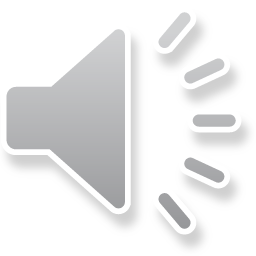 انواع خط
خط به نوبه خود به انواع مختلف تقسیم می شود
خطوط افقی
خطوط عمودی
خطوط مایل
خطوط شکسته و زاویه دار
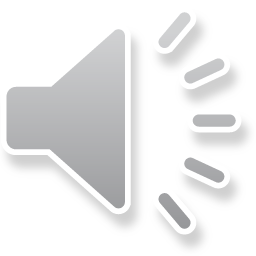 تاثیر خطوط در طراحی داخلی
اگر نیم نگاهی به اطراف اتاقی که در آن نشسته اید بیاندازید متوجه خواهید شد که خطوط مسیر و جهت های مختلفی دارند و در دنیای پیرامون به وفور قابل روئت هستند از جمله در پنجره ها، در خطوط افقی مبلمان و میز قهوه خوری، خطوط افقی کف اتاق، پرده های ضخیم موجدار، خطوط مواج مربوط به یک میز گرد و … .
خط از بهم پیوستن دو نقطه ایجاد میشود. خط عنصری مهم در ایجاد یک ساختار دیداری ست و میتواند یه شکل های یک رابط, نگهدارنده و یا قطع کننده باشد. خط دارای طول است اما عرض ندارد و برای نشان دادن حرکت و جهت به کار میرود. در علم معماری خط یک عنصر فرضی ست و از آن برای طراحی های مختلف استفاده میشود.
خطوط موجود در یک اتاق به فضای مورد نظر شما حس تحرک و حتی جوی خاص القا مینمایند و در علم معماری به انواع زیر دسته بندی میشوند:
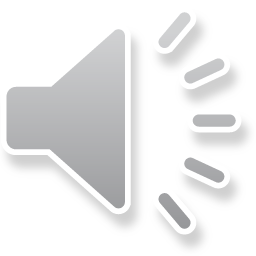 خطوط افقی
این گونه خطوط را میتوان در خطوط تخت خواب، پنجره ها، طبقه ها, قفسه ها و میزهای عریض یافت. آنها حس قدرت و آرامش را به یک فضا اضافه میکنند. از خطوط افقی میتوان برای بزرگتر نشان دادن فضا استفاده نمود و آنها را در طراحی دیوار و کف به کار برد. این خطوط حس صمیمیت, آرامش و سکون را به یک فضا القا میکنند و آن را عریض تر نشان میدهند. راهرویی باریک را در نظر بگیرید, اگر برای رنگ آمیزی یا پوشش آن از طرح های افقی استفاده شده باشد, این راهرو بزرگتر از آنچه که هست به چشم می آید. ویژگی این خطوط باعث شده تا از آنها به وفور در طراحی حمام و سرویس های بهداشتی کوچک استفاده شود. کاشی و سرامیک هایی که خطوط افقی در طراحی آنها به کار رفته فضا را بازتر و دلگشاتر نشان میدهند.
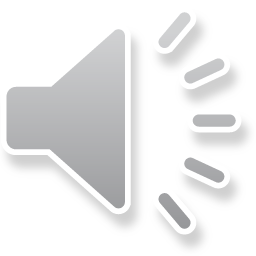 خطوط افقی
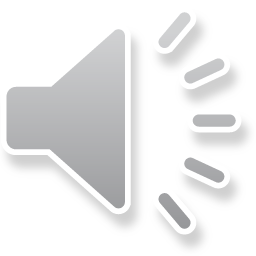 خطوط عمودی
این خطوط عمدتا در پنجره های بلند،گنجه ها و پرده های نصب شده ای که از سقف به روی کف زمین امتداد دارند دیده میشوند. خطوط عمودی حس ارتفاع و اصولی بودن را به فضای یک اتاق می افزایند. این خطوط بسیار تاثیرگذار بوده و نماد قدرت و استواری محسوب میشوند. استفاده از این خطوط باعث میشود فضا رسمی تر به نظر بیاید. این خطوط ارتفاع فضا را از نظر بصری بلندتر نشان میدهند و استفاده زیاد آنها در کنار هم فضایی خشک و رسمی به وجود می آورد. برای ایجاد این خطوط در دکوراسیون خانه خود میتوانید از کاغذ دیواری های راه راه و پرده های بلند استفاده نمائید.
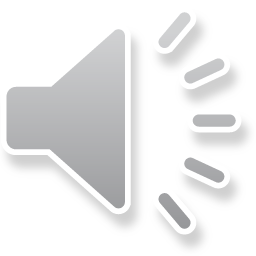 خطوط عمودی
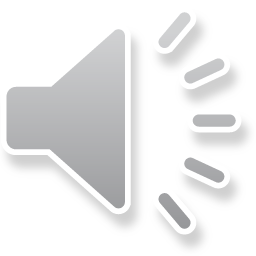 خطوط مورب
شما چنین خطوطی را در روکش مبلمان و پارچه پرده ها، پایه های میز قهوه خوری یا در یک شئ مانند صنایع دستی میبینید. خطوط مورب به فضا انرژی میبخشند و اشکال را باشکوه تر نشان میدهند. خط مورب اگر به محور افقی نزدیک شود, ویژگی خط افقی را به خود میگیرد و اگر به محور عمودی متمایل شود کیفیت خط عمودی را دربرمیگیرد. در نتیجه خطوط مورب ویژگی دو خط افقی و عمودی را شامل میشوند. با مشاهده خطوط مورب در طراحی داخلی حس پویایی و حرکت به انسان دست میدهد. استفاده از این خطوط از طریق عناصر ساختاری در خانه و یا انتخاب المان های دکوراتیو امکان پذیر خواهد بود.
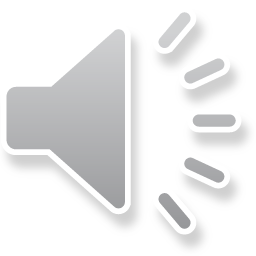 خطوط مورب
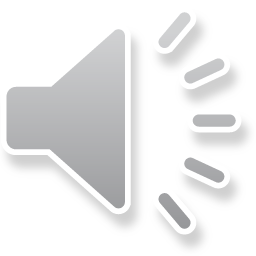 خطوط منحنی و موجدار
خطوط منحنی را میتوان در قوس ها، میزهای گرد، قاب های گرد دور لامپ ها و قالیچه های گرد یافت. پیچ و تاب خطوط منحنی حسی از حرکت ایجاد میکند و به زیبایی بصری فضا می افزاید. این خطوط ظرافت, نرمی و لطافت را به نمایش میگذارند, فضاها را به هم پیوند میدهند و حسی سرشار از آرامش و ماورایی منتقل میکنند. خطوط منحنی با قرار گرفتن در کنار هر شکلی نوعی معنا به فضا بخشیده و توجه همگان را به خود جلب میکند.
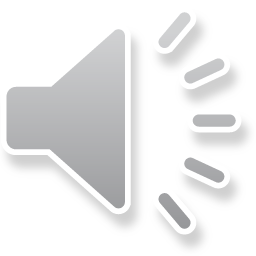 خطوط منحنی و موجدار
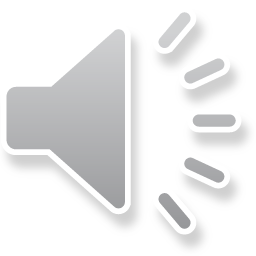